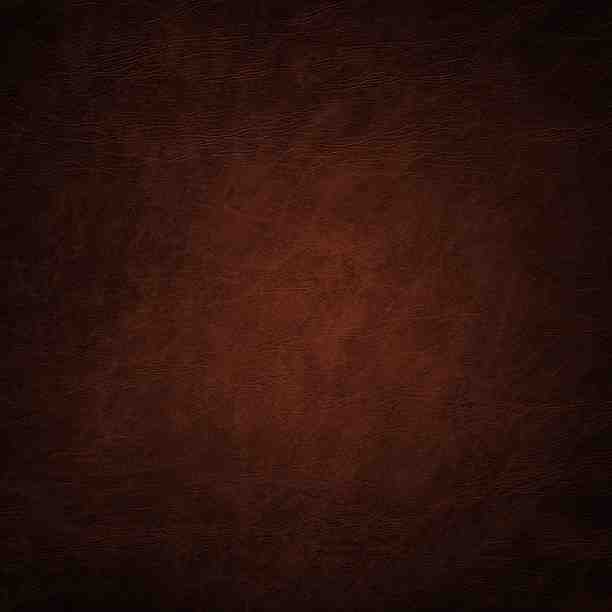 Pursue a Life of Godliness
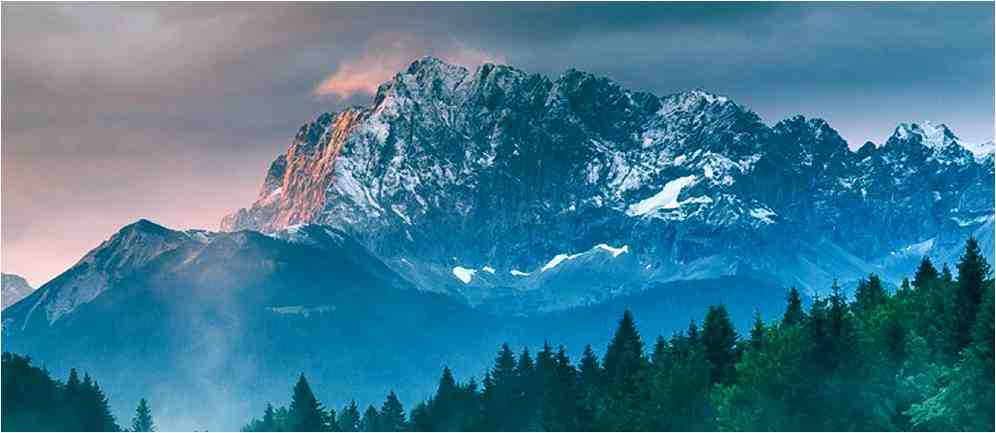 1 Timothy 6:6-12
The blessing of godliness
1 Tim 6:6-11 Now godliness with contentment is great gain. 7 For we brought nothing into this world, and it is certain we can carry nothing out. 8 And having food and clothing, with these we shall be content. 
9 But those who desire to be rich fall into temptation and a snare, and into many foolish and harmful lusts which drown men in destruction and perdition…
11 But you, O man of God, flee these things and pursue righteousness, godliness, faith, love, patience, gentleness.
Essence of Christian living
Titus 2:11-14 For the grace of God that brings salvation has appeared to all men, 12 teaching us that, denying ungodliness and worldly lusts, we should live soberly, righteously, and godly in the present age, 13 looking for the blessed hope and glorious appearing of our great God and Savior Jesus Christ, 14 who gave Himself for us, that He might redeem us from every lawless deed and purify for Himself His own special people, zealous for good works.
God has given us all we need ..
2 Peter 1:3-7 His divine power has given to us all things that pertain to life and godliness, through the knowledge of Him who called us by glory and virtue, 4 by which have been given to us exceedingly great and precious promises, that through these you may be partakers of the divine nature, having escaped the corruption that is in the world through lust.
5 But also for this very reason, giving all diligence, add to your faith virtue, to virtue knowledge, 6 to knowledge self-control, to self-control perseverance, to perseverance godliness, 7 to godliness brotherly kindness, and to brotherly kindness love.
What is godliness?
Devotion to God in action..
“Eusebia”.. awe, respect, reverence, godliness
Genesis 5:21-24 And Enoch walked with God; and he was not, for God took him.
Heb 11:5 By faith Enoch was taken away so that he did not see death, “and was not found, because God had taken him”; for before he was taken he had this testimony, that he pleased God.
Focused on God..
Desire for God
JESUS
“Mystery of Godliness”
Fear of God
Love of God
Devotion to God
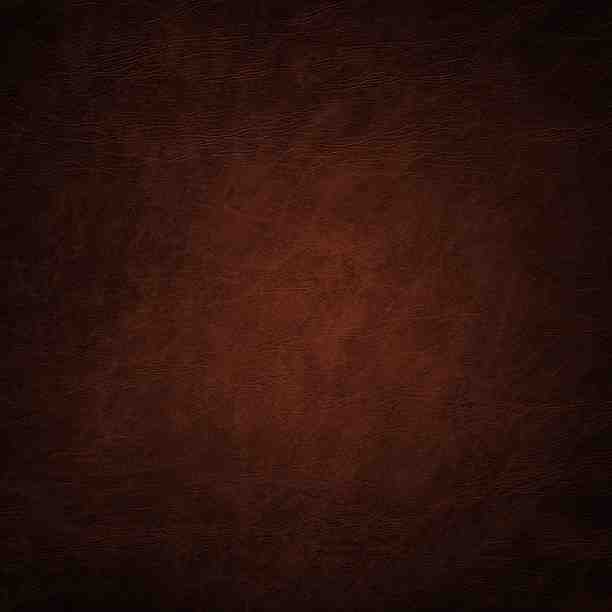 Pursue a Life of Godliness
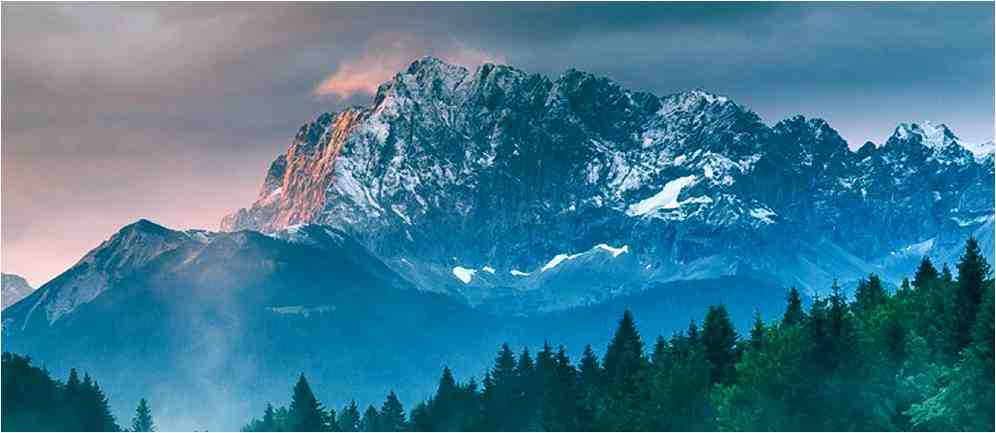 1 Timothy 6:6-12